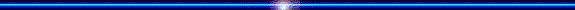 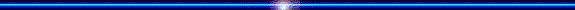 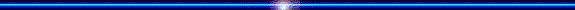 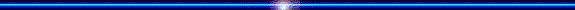 LUYỆN TẬP
Chữa bài 1: Tìm X
b)
c)
a)
X x 6 =  30
X – 25 =  15
X + 12  =  36
X       =
30 : 6
X         =
15 + 25
36 – 12
X          =
5
X          =
24
X       =
X        =
40
d)
e)
g)
X : 7 =  5
80 – X  =  30
42 : X =  7
X      =
5 x 7
X =
80 – 30
X =
42 : 7
X =
6
50
35
X      =
X =
35
26
32
20
x
x
x
x
2
4
6
7
LUYỆN TẬP
Chữa bài 2:Tính
a)
2
7
4
3
19
2
14
0
64
77
80
99
7
0
4
10
b)
8
6
9
7
2
0
3
3
3
2
1
1
0
0
9
4
0
0
7
0
0
9
7
4
0
0
0
0
LUYỆN TẬP
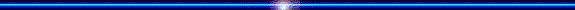 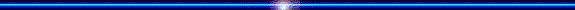 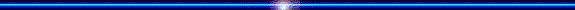 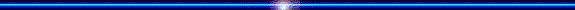 Chữa bài 3:   Trong thùng có 36 lít dầu. Sau khi sử dụng, số dầu còn lại bằng       số dầu đã có. Hỏi trong thùng còn lại bao nhiêu lít dầu?
1
3
Bài giải:
Tóm tắt:
36 lít
Trong thùng còn lại số lít là:
Có
36 : 3  = 12 (lít)
Còn
Đáp số: 12 lít.
? lít
12
11
1
10
2
9
3
8
4
7
5
6
LUYỆN TẬP
Chữa bài 4:
Khoanh vào chữ đặt trước câu trả lời đúng:
Đồng hồ chỉ:
a)
1 giờ 50 phút
b)
1 giờ 25 phút
c)
2 giờ 25 phút
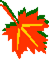 d)
5 giờ 10 phút